Overview - Equity, Diversity & Inclusion SurveyOctober 2020 (survey conducted March 2020)
Monica Kay, Director-Diversity, Equity & Human Rights Office
Sean De Maio, EDI Policy Analyst
Dr. Tehmina Khwaja, EDI Post-doctoral Fellow
Purpose of Survey
VIU Equity Diversity Inclusion:Environmental Scan Results
“Designated Groups”:
--   Living with a Disability				--    Women (Gender)
--   Racialized/Persons of Colour/”Visible Minority”	--    Indigenous Community Members
--   LGBTQ2S+

Demographics
Respondents by campus
Respondents by Designated Group
Respondents by gender and LGBTQ2S+ identities
Age ranges – employees and students
Income levels – employees and students

Snapshots of inclusion
Overview of feelings of inclusion
Selected associations
3
Respondents by campus
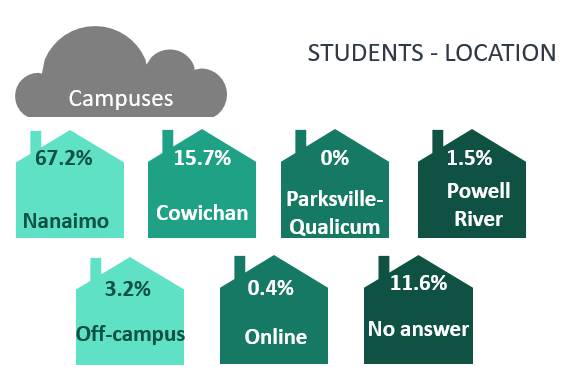 4
5
Respondents by gender
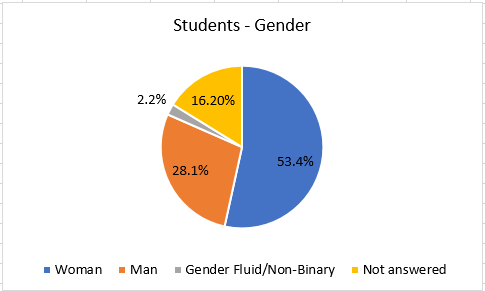 6
LGBTQ2S+ respondents
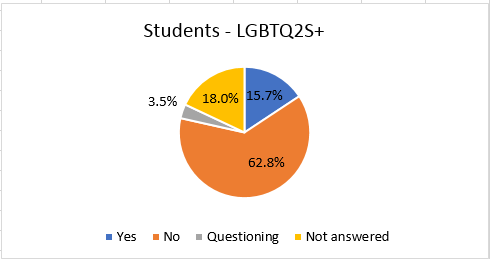 7
Employees
Students
Survey Response Totals, by Designated Group 
(March 2020)
Sample 4
624 Employees responded to the survey, which represents 34% of all employees at VIU as of March 2020
1391Students responded to the survey, which represents12% of all students at VIU as of March 2020
Women
391 (61.2%)
Women
(53.4%) 743
Visible Minority
Living with Disability
(16.0%) 222
43 (6.7%)
Living with Disability
42 (6.6%)
(15.7%) 219
LGBTQ2S+
LGBTQ2S+
40 (6.3%)
Visible Minority
(12.4%) 173
Indigenous
34 (5.3%)
( 10.6%) 147
Indigenous
8
NOTE: This data only represents those respondents who identified with one or more designated groups
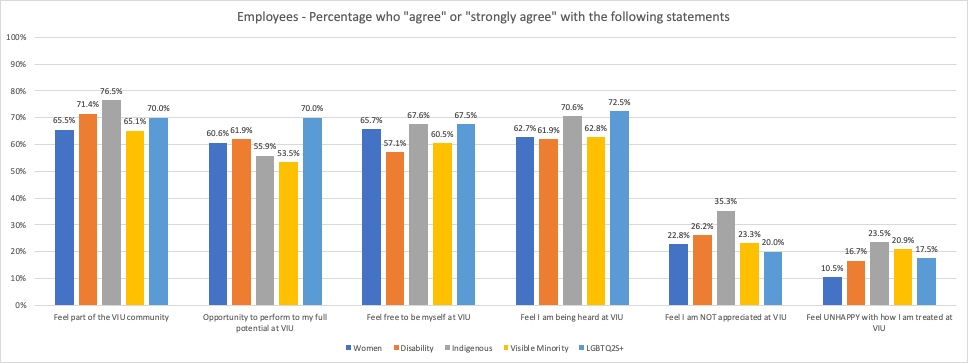 9
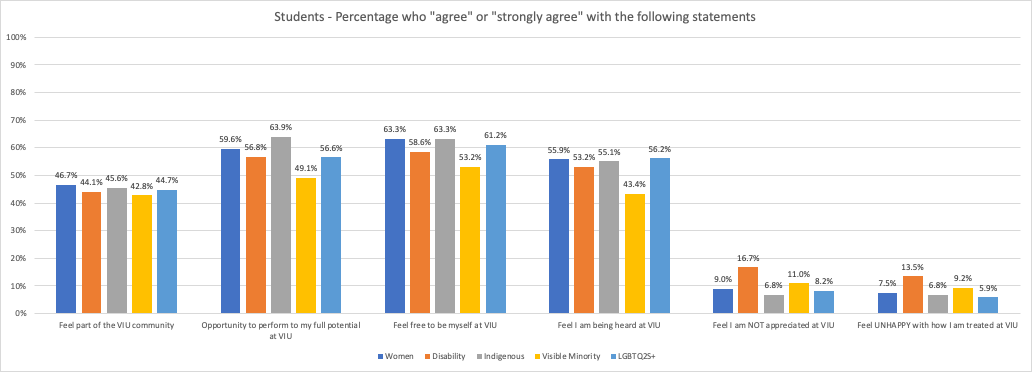 10